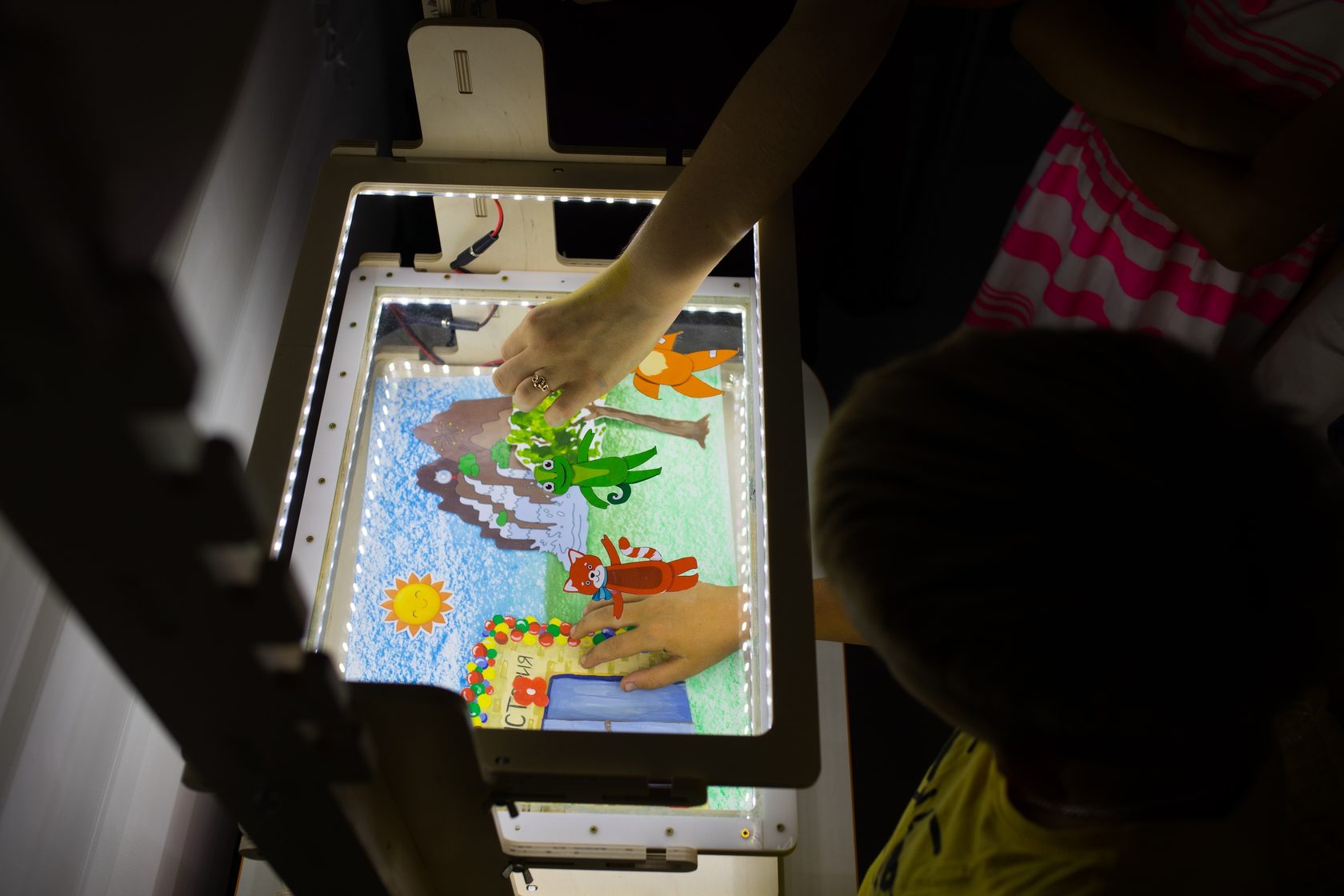 Мастер – класс для педагогов
«Технология создания мультфильмов 
с детьми дошкольного возраста, на примере Мультстудии Я создаю мир»
Воспитатель МАДОУ № 3 
Черноярова Наталья Олеговна
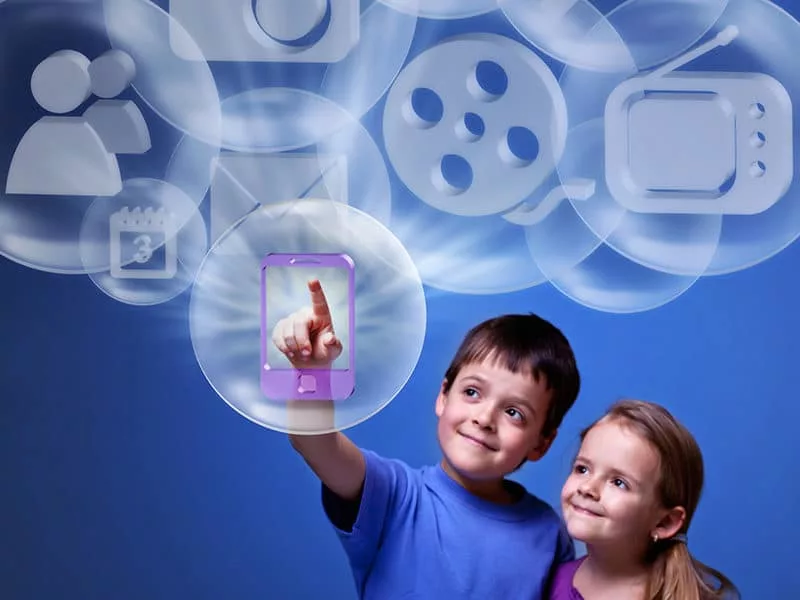 Мы проживаем с Вами 
в мире современных цифровых технологий, где информацию 
дети подчеркивают уже не только 
из семьи, друзей, улицы или 
образовательных учреждений, 
но и от окружающих их 
множества мультимедийных факторов. 
Эти факторы могут быть 
как целенаправленные 
так и нецеленаправленные.
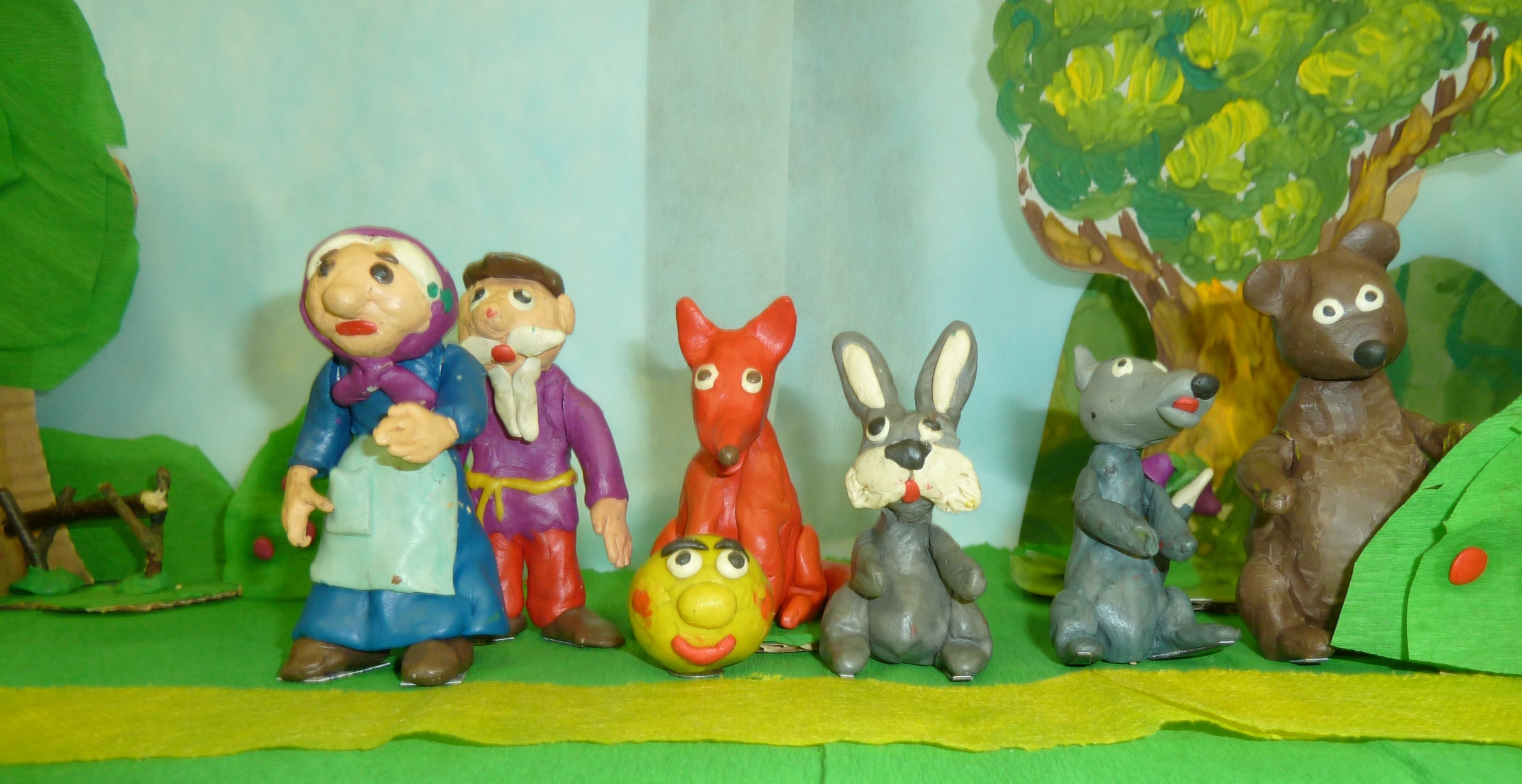 Анимация или мультипликация - вид киноискусства, произведения которого создаются методом покадровой съёмки последовательных фаз движения рисованных (графическая или рисованная мультипликация) или 
объёмных (объёмная или кукольная мультипликация) 
объектов.
к какой образовательной области можно отнести технологию создания мультфильмов?
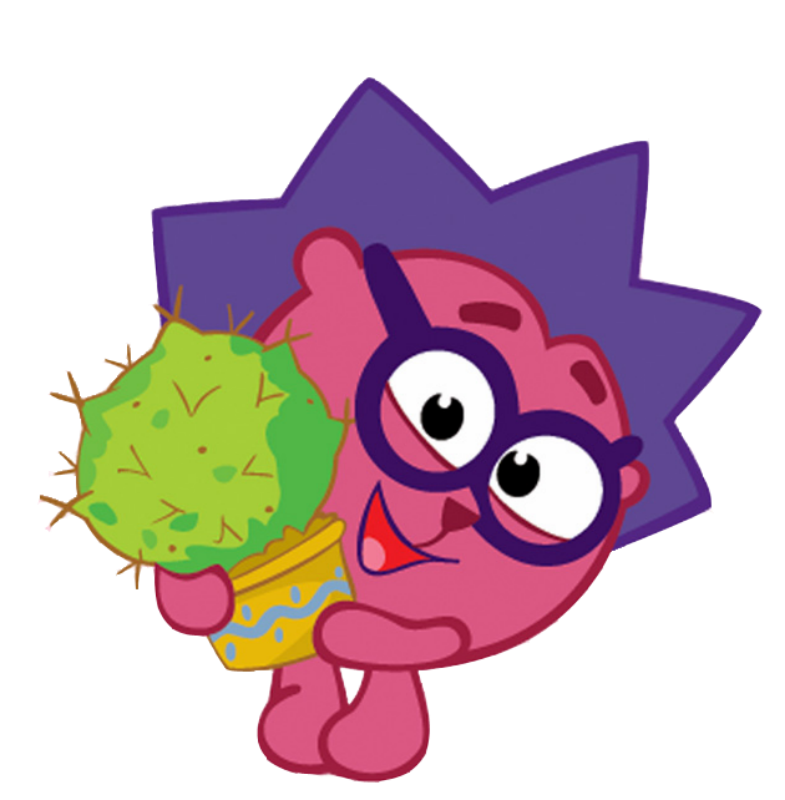 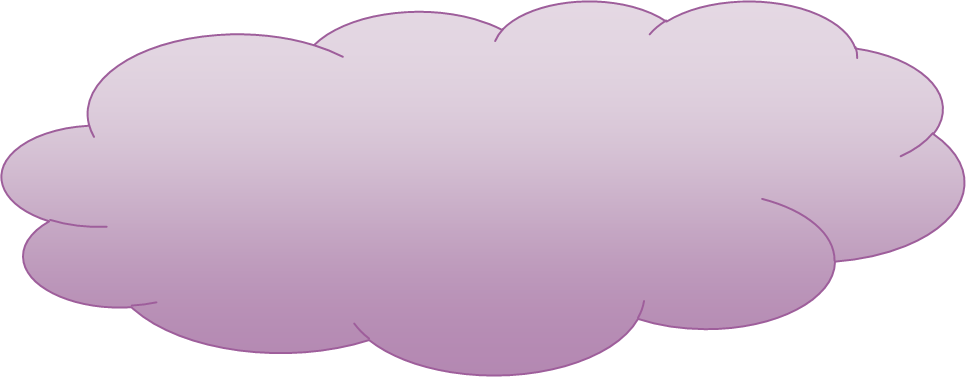 Этапы создания мультипликационного фильма
Техники созданиямультфильмов дошкольниками
Перекладка (рисование персонажей на бумаге с отдельными частями и вырезание их; двигаются отрезные части);
 кукольная анимация (изготовление кукол и декораций из различных материалов: ткани, бумаги, проволоки, пенопласта и др.); 
пластилиновая анимация (лепка из пластилина).  Может быть плоской (как перекладка) и объемной (как кукольная анимация);
Предметная анимация (используются готовые игрушки: «Лего», кубики, человечки, машинки, позволяет оживить любимые игрушки);
сыпучая анимация (рисование сыпучими материалами – песок, крупы, кофе). 

Техники могут быть смешанными.
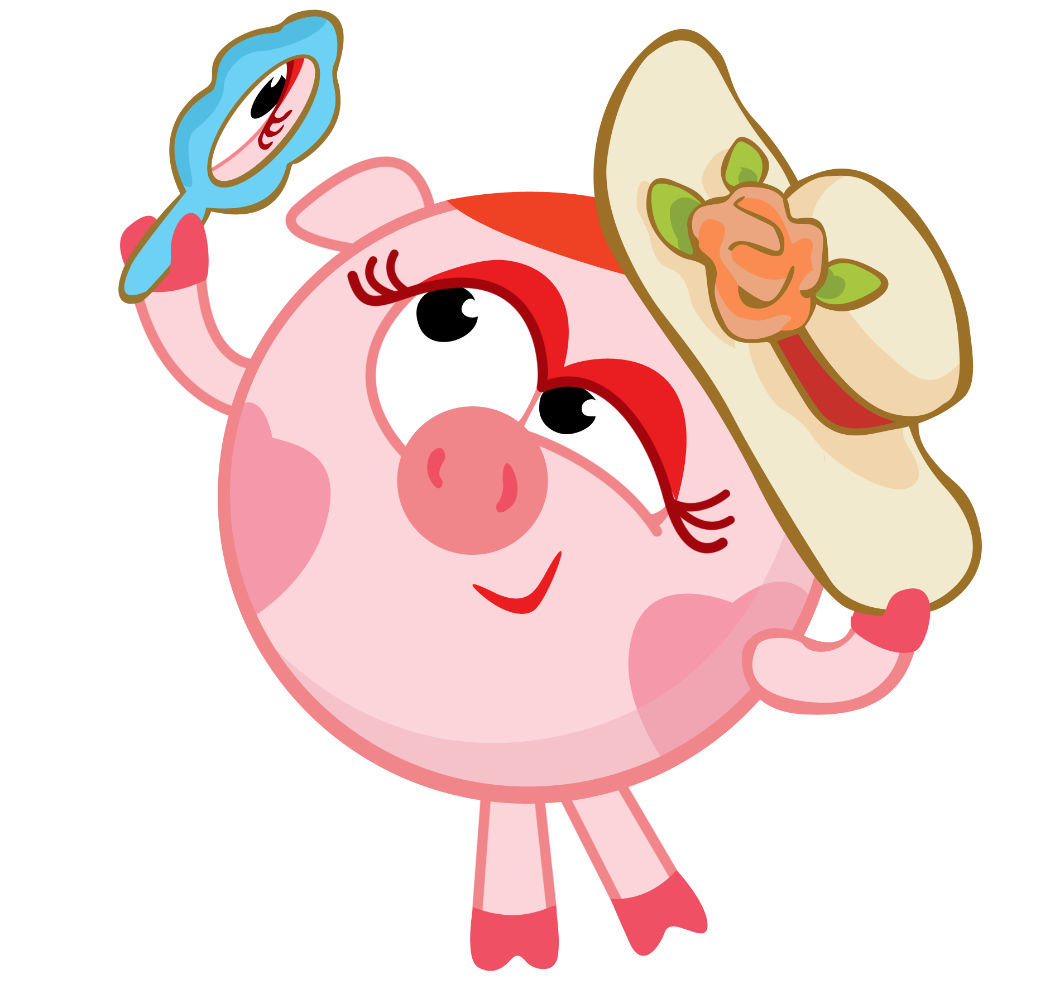 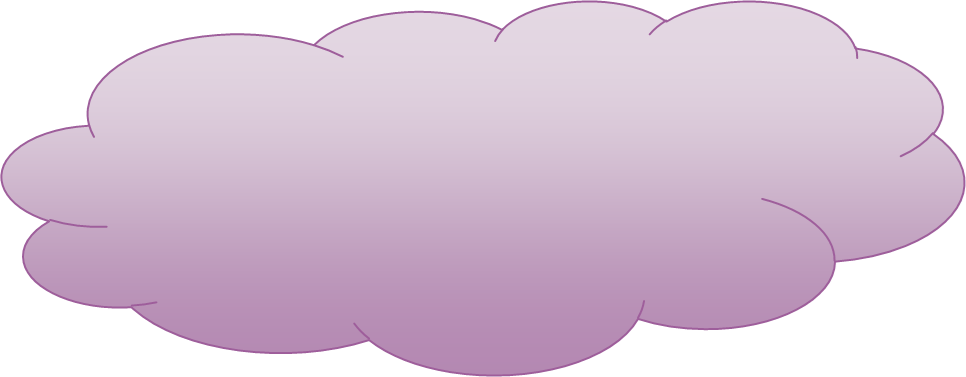 РАСКАДРОВКА
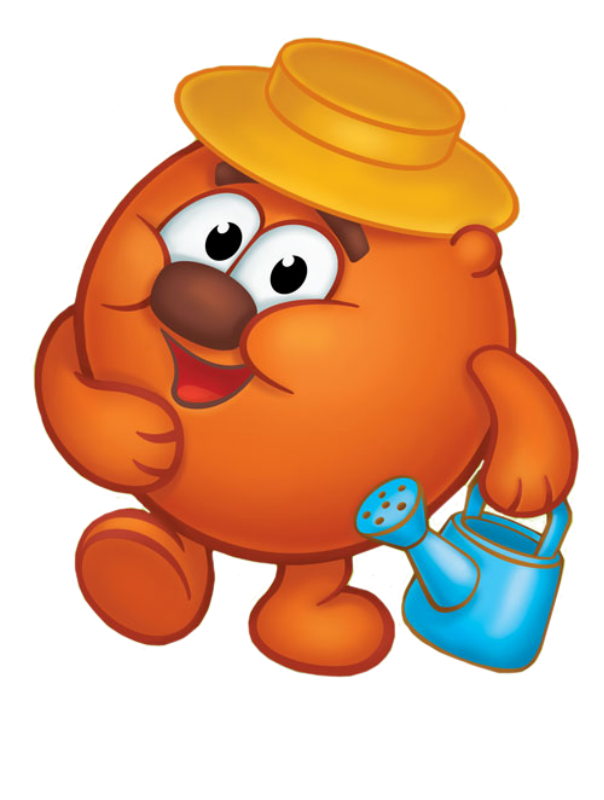 Фотоаппарат
Штатив
Оборудование и материалы
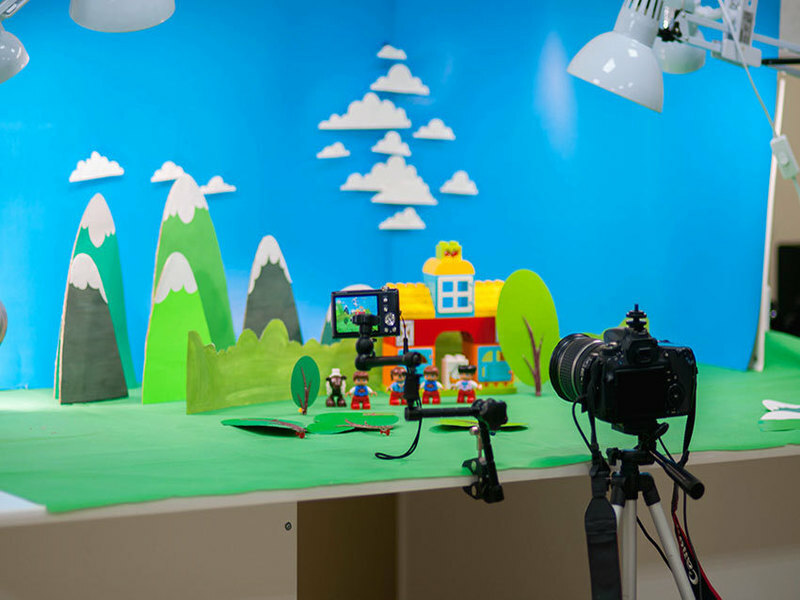 Дополнительное освещение (лампа)
Компьютер, программы для создания мультфильма
Диктофон, микрофон
Материалы для создания персонажей и декораций в зависимости от выбранной технологии.
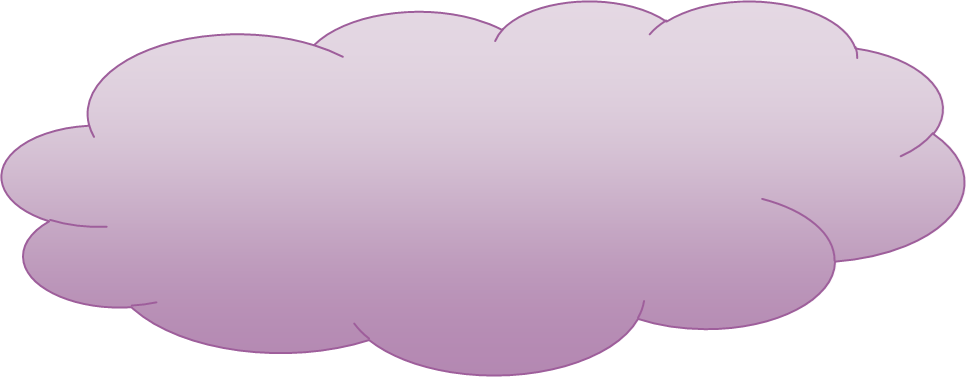 ИЗГОТОВЛЕНИЕ ПЕРСОНАЖЕЙ И ДЕКОРАЦИЙ
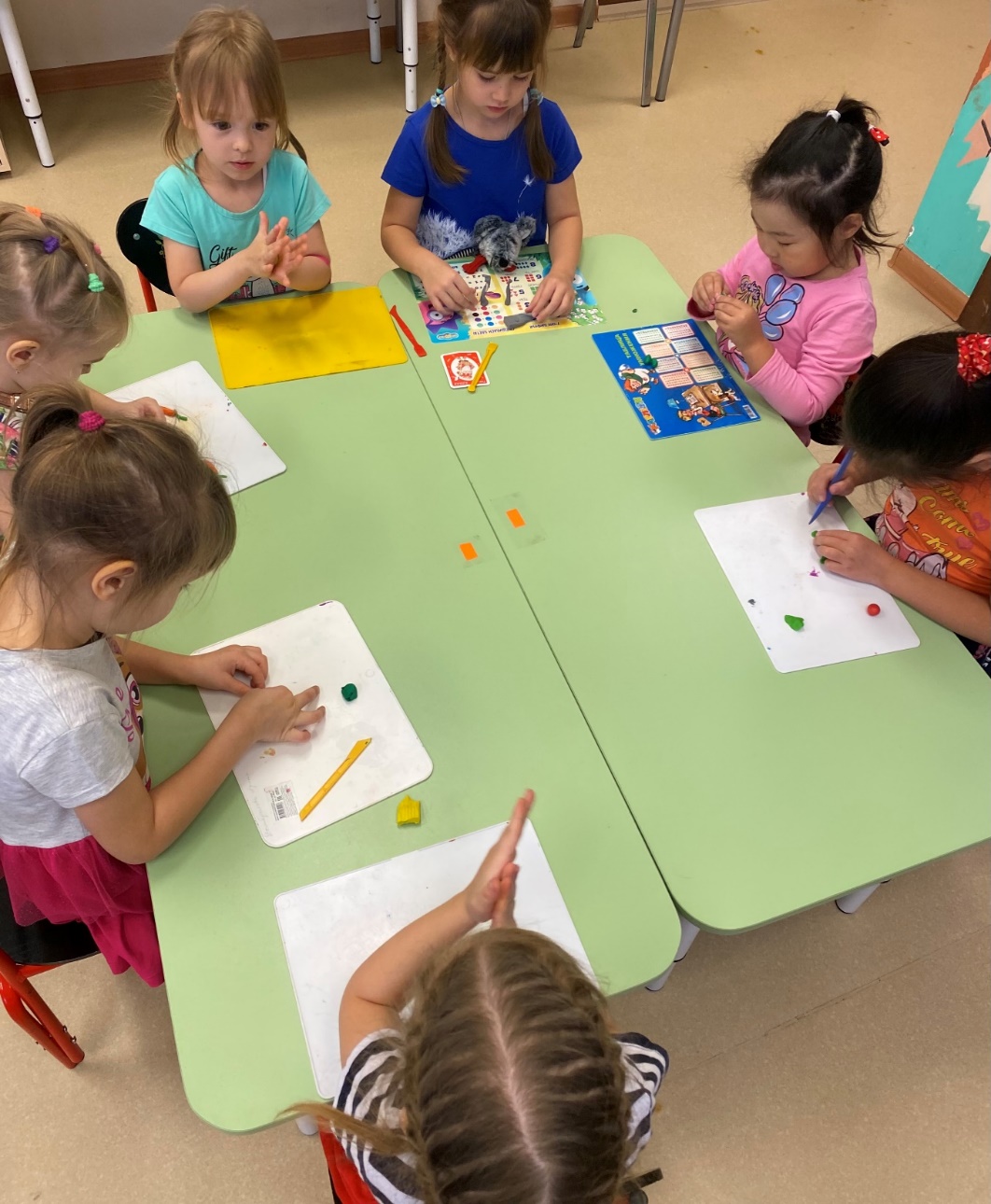 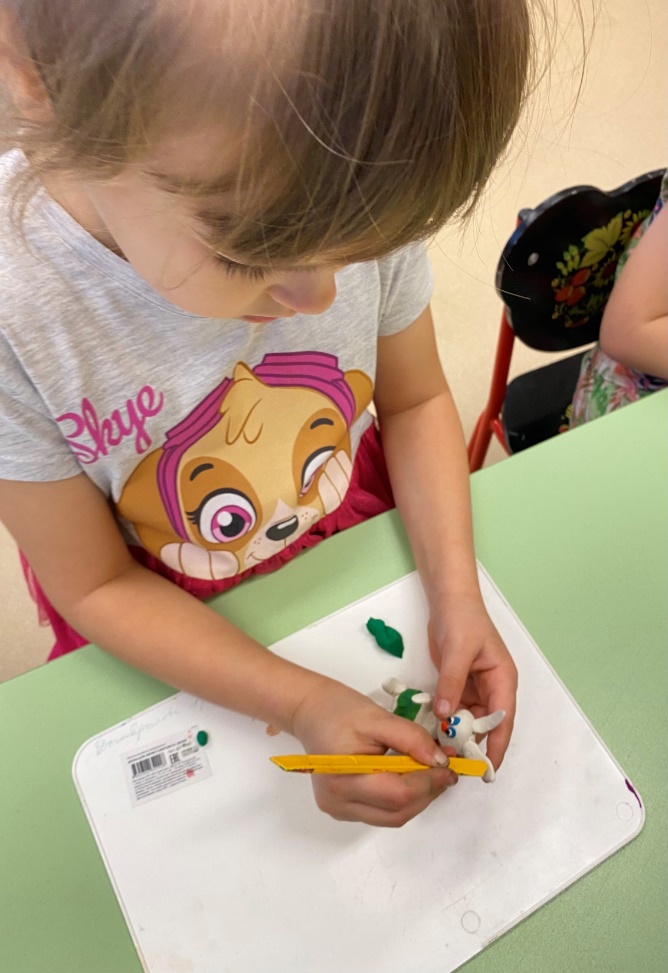 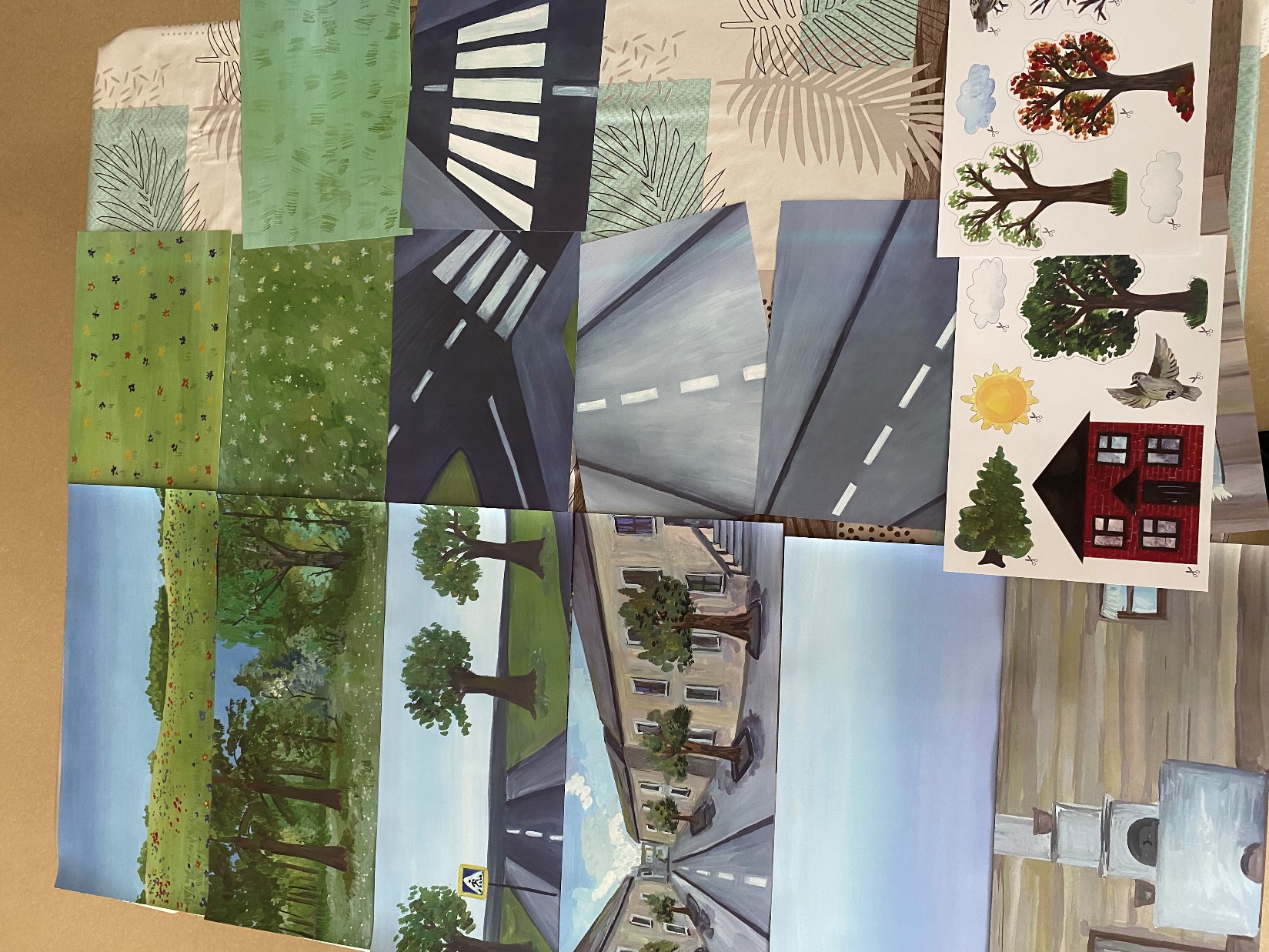 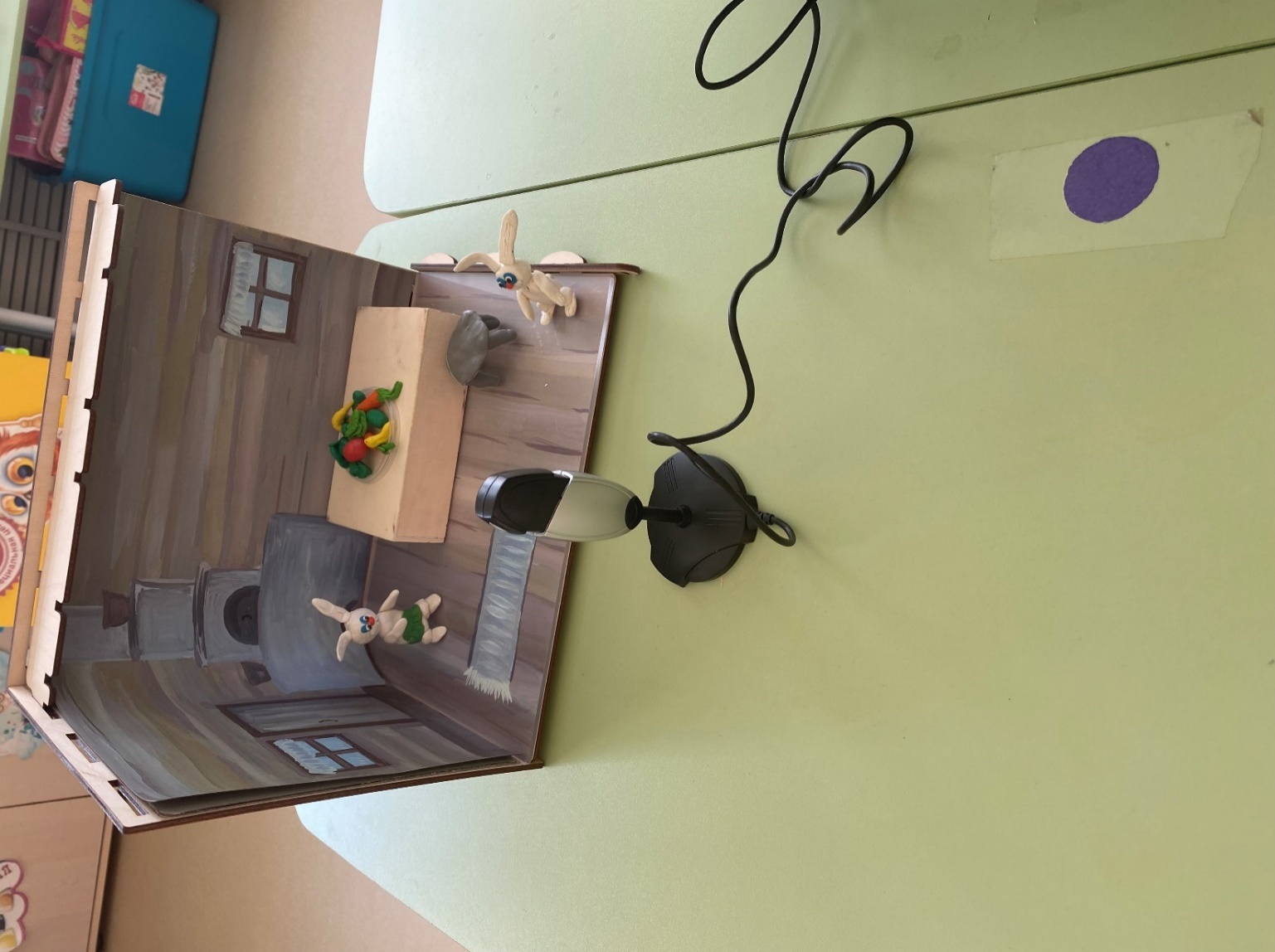 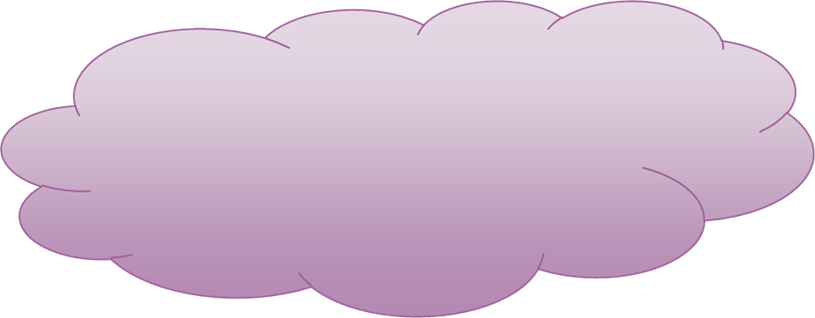 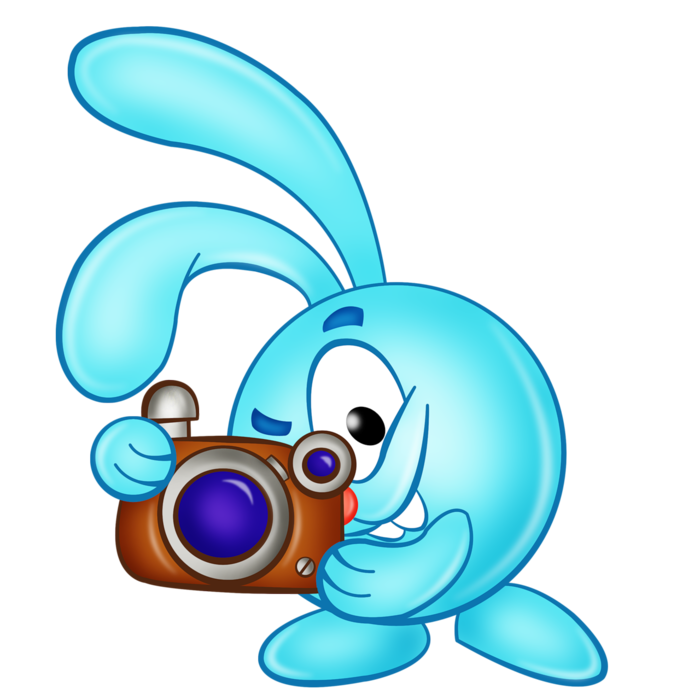 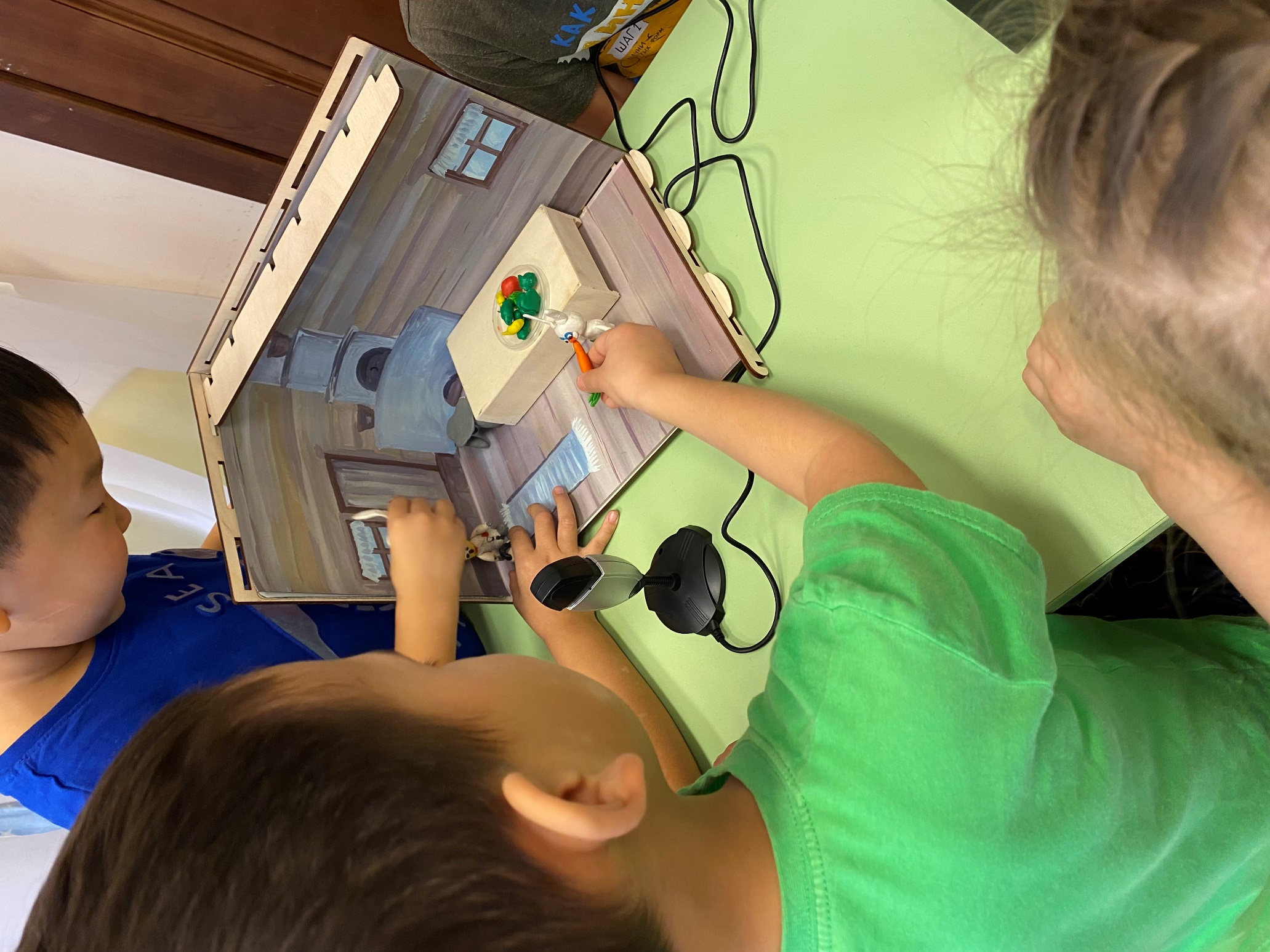 Съёмка
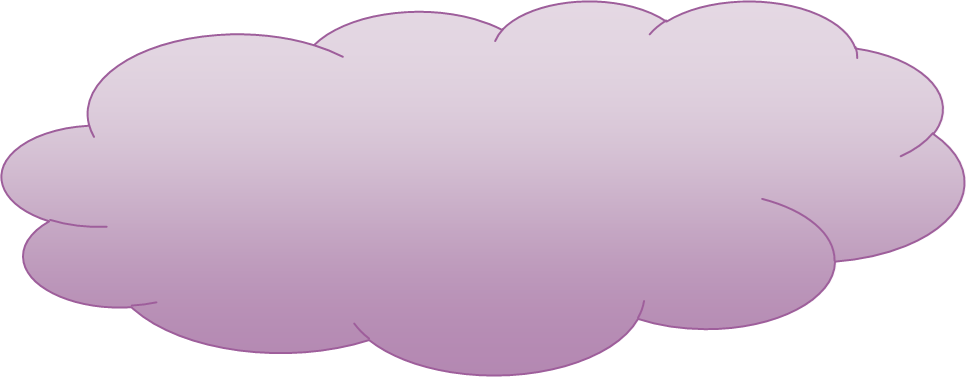 Программы для монтажа:
Windows Movie Maker;
Pinnacle Studio;
Coral video ;
Movavi;
Киностудия Windows Live;
Сохраните видео в следующем формате:
MPEG4; AVI; WMV;  WMX;  MOV.
Все имеющиеся фотографии, аудиозаписи сохраните в  единой папке.
МОНТАЖ
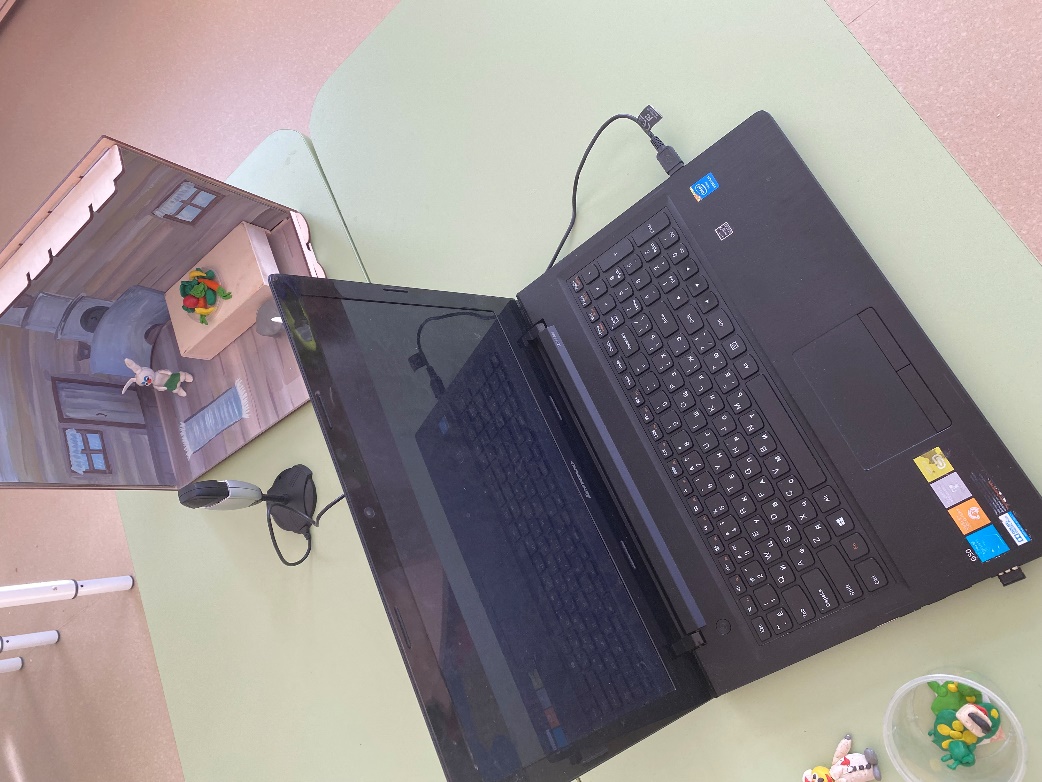 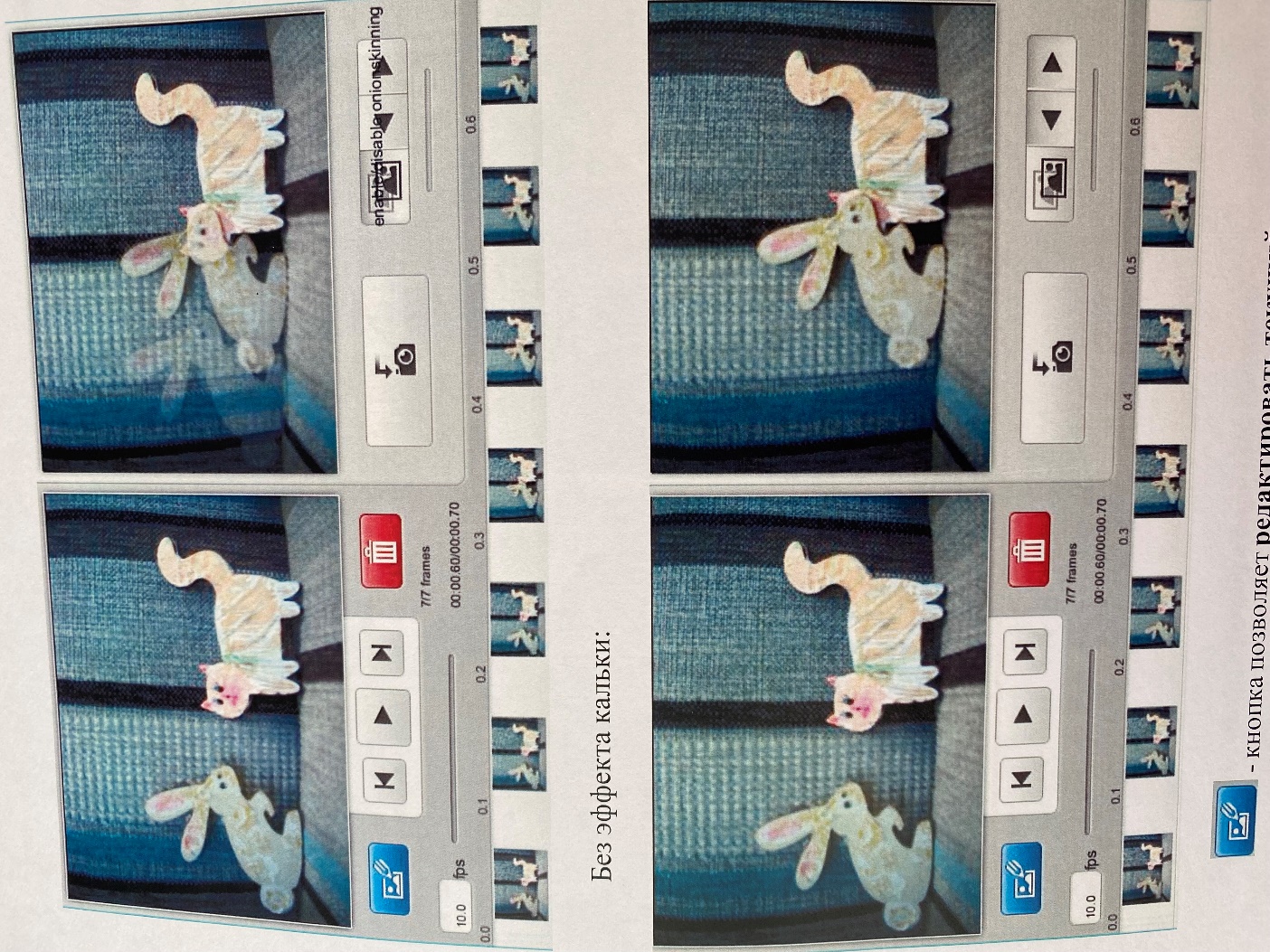 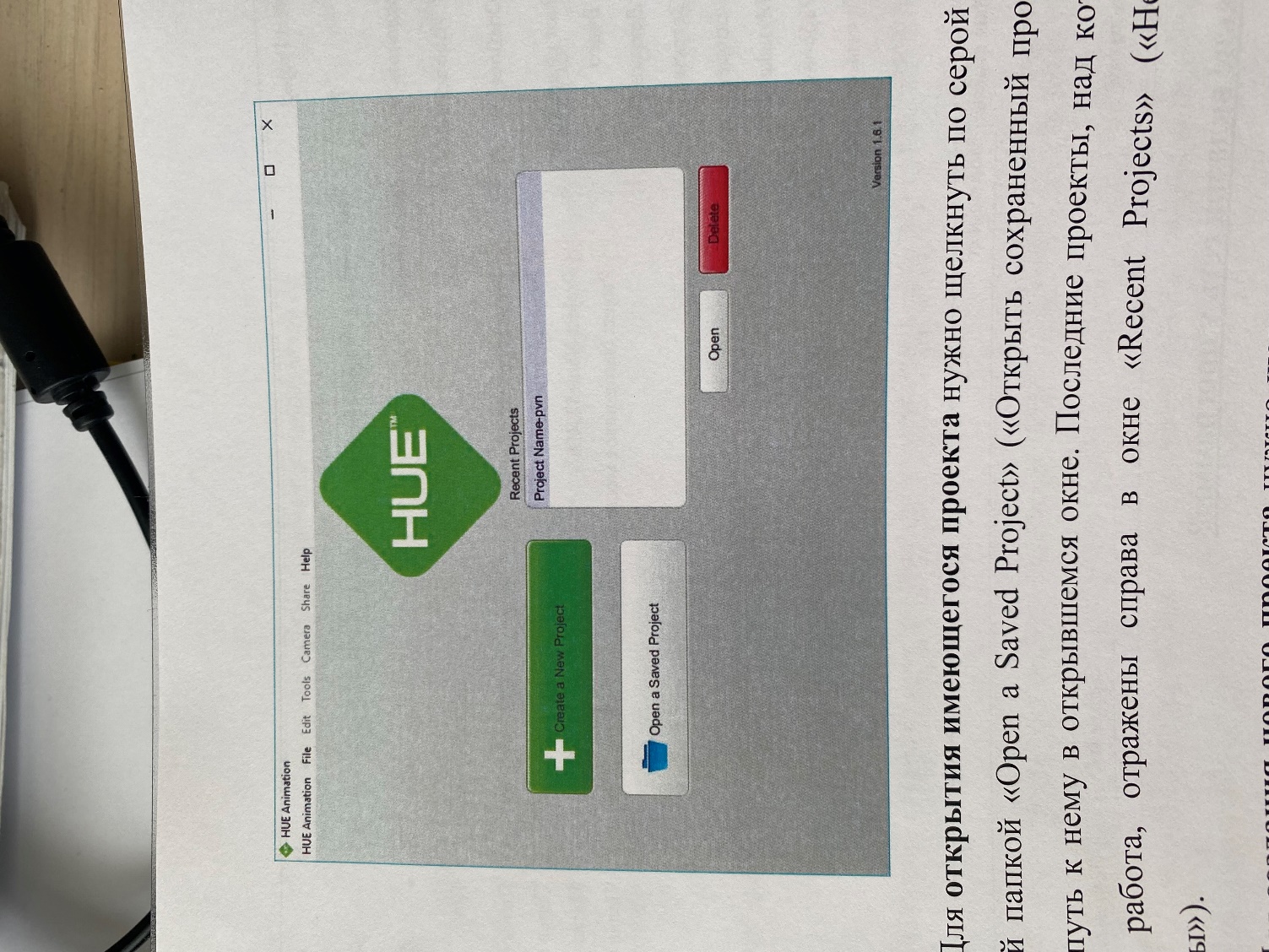